Pasture Cover Impacts 
Infiltration and Runoff
3 inches of rainfall in 90 minutes, 10% slope, silt loam soil
	(University of Nebraska & USDA-SCS, 1937)
Excellent pasture          95% ground cover
Fair pasture                    75% ground cover
Poor pasture                  50% ground cover
8   7   6   5   4    3   2   1   0  10  20  30  40  50  60  70 80
Soil loss (tons/A)               Percent runoff
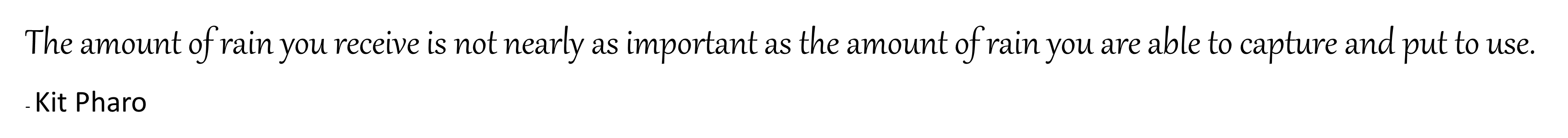 Slide Source: 
Allen Williams
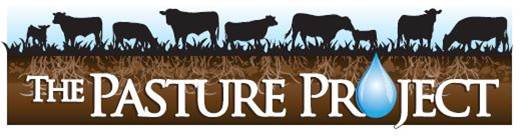